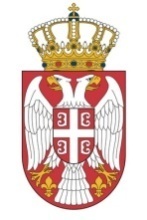 Република Србија 
Фискални савет
ОЦЕНА ПРЕДЛОГА БУЏЕТА ЗА 2018. И ФИСКАЛНЕ СТРАТЕГИЈЕ 2018 - 2020
8. децембар 2017. године
Низак дефицит и опадајући дуг: „закључати“ постигнути резултат у следећих 5 до 7 година
Буџет и Стратегија планирају практично уравнотежен буџет у 2018, као и 2019 и 2020: добро, одрживо – утврдити ово као ново трајно стање (бар  5 до 7 година)
Унутар тога расходи за плате и пензије могу да расту у наредним годинама али највише до раста привреде (БДП-а)
Отвара се простор за значајно повећање јавних инвестиција а могуће и за смањење пореза
Неопходни услови:
Решити проблеме јавних и државних предузећа (РТБ Бор, ЕПС…)
Уређење локалних јавних финансија
2
Низак дефицит и опадајући дуг - темељ одрживих јавних финансија и привредног раста
Предлогом буџета за 2018. предвиђа се низак фискални дефицит од 0,7% БДП-а – добар и кредибилан циљ
Предлог буџета је кредибилан: пројекције прихода и расхода су реалистичне, стварни резултат би могао бити и нешто бољи – уравнотежен буџет 
 Влада је, у фискалној стратегији, за 2019. и 2020. годину планирала фискални дефицит на пожељном и дугорочно одрживом нивоу од 0,5% БДП-а 
Омогућава довољно брзо умањење јавног дуга (за преко 2 п.п. БДП-а годиње) – са око 65% у 2017 на испод 60% БДП-а у 2020. години
До безбедног нивоа задужености испод 50% БДП-а (просек ЦИЕ) ипак треба 7 год. (не пре 2024. године)
Трајно прихватање политике смањења дуга
Доводи до раста привреде: смањује се ризик земље, повољније камате за државу а тиме и привреду, веће инвестиције привреде, већи привредни раст
Спречава избијање нове кризе јавних финансија
3
Отвара се и фискални простор за нове политике
Низак дефицит у средњем року (0,5% БДП-а) још увек омогућује  простор за пожељно повећање одређених јавних расхода. 
1. Очекивано убрзање привредног раста повећава јавне приходе и расположива буџетска средства
Додатни фискални простор обезбедио би се реформом Пореске управе и повећањем јавних прихода услед сузбијања сиве економије
2. Смањиваће се издаци за камате као резултат пада јавног дуга и просечних каматних стопа (обезбеђује уштеде од преко 0,5 п.п. БДП-а)
3. До 2020. завршава се отплата из буџета највећег дела дугова јавних предузећа (активираних гаранција) – око 0.5% БДП-а мањи расходи буџета
4. Структурним реформама (јавна и државна предузећа, привредни амбијент) до мањих субвенција 
За Железницу, Ресавицу, подршку страним инвеститорима, локална јавна предузећа
4
Привредни раст још заостаје за упоредивим земљама
У 2018. очекујемо раст БДП-а од око 4% (Влада 3,5% – оствариво)
Прави тренд привредног раста у 2018. заправо сличан као у 2017. години – око 3%
Суша и лоше управљање ЕПС-ом у 2017. привремено смањили БДП на 1,8%
Следеће године очекујемо да просечна пољопривредна сезона и опоравак производње ЕПС-а привремено повећају привредни раст на 4% – није трајно повећање




Србија дуже време заостаје за упоредивим земљама ЦИЕ, чије привреде у 2017. у просеку расту по стопи од 4,5% (према 3% у Србији).
За већи раст БДП-а потребно повећање инвестиција државе и јавних предузећа (реформа ЕПС-а), а нарочито инвестиција приватног сектора (мала и средња предузећа – амбијент)
Пословни амбијент – осетан напредак на међународним листама у 2017. због макро окружења (низак фискални дефицит) и грађевинских дозвола, али и даље веома лоше поштовање уговора, владавина права…
5
Државна предузећа и даље највећи изазов
У периоду 2015-2017. остварен веома скроман напредак у реформи јавних и државних предузећа – огромни проблеми чекају решење
Код јавних предузећа, добар план и видљиви помаци само у Железницама
Углавном неуспешна државна предузећа у приватизацији још увек запошљавају око 50.000 радника 
Буџет за 2018. не наговештава преко потребан заокрет, што може бити веома опасно 
Опредељена средства за социјалне програме довољна за свега око 3.000 радника у државним предузећима, субвенције за Ресавицу непромењене – нема помака
Тренутно мањи притисак на буџет услед повољних тржишних кретања (цене нафте, гаса, бакра), не реформи – а она се лако могу преокренути
Управо због повољних услова, 2018. је прави тренутак и крајњи рок за решавање највећих проблема (РТБ Бор, Азотара, МСК, Петрохемија, ПКБ...)
А у средњем року и оних социјално најизазовнијих (попут Ресавице)
6
Раст плата и пензија ограничити растом БДП-а
Расходи за зараде и пензије близу одрживих нивоа: повећање у 2018. у маси начелно добро одмерено, али лоше спроведено
Раст пензија од 5% мањи од номиналног раста БДП-а – добро; али је огромна слабост буџета то што остаје на снази Закон о привременом умањењу
Раст масе зарада и благо већи од пожељног (7,5%) – лоше; уз изнуђени наставак штетне забране запошљавања и ad hoc повећања плата уместо на основу плана
У средњем року повећање плата у јавном сектору и пензија могуће – али само у складу са економском снагом земље (растом БДП-а: ред величине 5-7%)
Задржава тешко достигнуте дугорочне одрживе нивое ових расхода: 8% БДП-а за зараде, 11% БДП-а за пензије
„Незарађено“ повећање веће од раста приватног сектора није ни оправдано – економски штетно фаворизовање јавног сектора 
Евентуалне буџетске вишкове усмерити у ефикасније полуге за подстицај привредног раста, не у текућу потрошњу
Јавне инвестиције, пореско растерећење привреде
7
Потребан и могућ већи раст јавних инвестиција
У 2018. планирано повећање јавних инвестиција за скоро 250 млн евра, са 2,9% БДП-а на 3,6% БДП-а – поздрављамо 
Углавном у путну и железничку инфраструктуру – добро; и за војску и полицију
Недовољан раст инвестиција у здравству и образовању, комунална инфраструктура занемарена 
Фискална стратегија: у 2019. и 2020. нема повећања јавних инвестиција, а морале би да достигну барем 4,5-5% БДП-а
Стање комуналне инфраструктуре катастрофално (канализација, третман отпада пречишћавање отпадних вода, пијаћа вода…), инвестиције у здравство и образовање три пута мање него у ЦИЕ 
Процењује се да су за комуналну инфраструктуру и екологију (стандарди ЕУ) потребне годишње инвестиције од око 600 млн евра – сад свега 50-60 млн евра
Завршетак приоритетних путних и железничких праваца (Коридори 10 и 11)
Средства махом постоје, недостајући део за комуналну инфраструктуру могуће обезбедити уређењем локалних јавних финансија и из фондова ЕУ
И у претходним годинама се планирале веће јавне инвестиције али се нису извршавале – неопходна ефикаснија реализација
8
Могуће и умерено смањење пореза
Мањи део фискалног простора у 2018. искоришћен за смањење пореског оптерећења привреде (непуних 10 млрд динара)
Повећан неопорезив део дохотка с највећим ефектом на растерећење ниских зарада, циљане пореске олакшице за нове предузетнике – начелно добро
У средњем року се отвара простор за додатно смањење пореза, првенствено намета на рад
Порески систем Србије не одступа од упоредивих земаља, могуће фино подешавање пореског оптерећења рада (порез на зараде и доприноси)
Модернизација Пореске управе могла би да донесе додатне приходе од сузбијања сиве економије – али се не спроводи по плану
Ефикасност наплате пореза тек враћена на ниво из 2012. – у средњем року могуће из сиве зоне превести око 1% БДП-а додатних пореских прихода
Кључни проблеми у ПУ препознати још 2014. и добар план постоји, али је Влада мало урадила на његовој примени – неопходан одлучујући искорак у 2018
Неопходно је одвојити основну делатност ПУ од споредних (неприпадајућих), повећати број пореских инспектора, ојачати аналитичке капацитете, увести савремене информационе системе итд.
9
Проблеми локала огромни, а потпуно занемарени
Локалне јавне финансије у великим проблемима, Фискална стратегија не нуди никакве планове и решења
Буџети многих градова и општина неодрживи, комунална инфраструктура неразвијена а инвестиције прениске, велике субвенције за неуспешна локална ЈП…
Низак квалитет  пружених услуга и поразан ефекат на квалитет живота грађана
На постојеће лоше стање, у 2018. нови удар на локалне буџете – расположива средства мања за око 10 млрд динара
Губитак прихода од пореза на зараде (око 5 млрд динара), наметнуто повећање расхода за зараде у локалној администрацији (за 5%) и предшколским установама (за 10%)
Неке угрожене локалне самоуправе су у сред нужне консолидације финансија (Крагујевац, Ниш) – зашто им отежавати?
Неће једнако погодити све градове и општине, а хоризонтална равнотежа међу њима већ нарушена
Неопходно системско уређење финансирања локалних самоуправа које ће бити предвидиво и исправити највеће неправичности
Покушај (промена закона) из 2016. пропао и свео се само на промену износа трансфера локалу: неопходан нов закон 
Реформа локалних ЈП да се буџетска средства користе за инвестиције, а не за субвенције
10
Пропуштена је прилика за уређивање система зарада
Исплата зарада у јавном сектору и даље неуређена и нетранспарентна
Превелики број основица, коефицијената и додатака
Последице су различите зараде за исти рад и неправедни односи између зарада по секторима државе
На лош систем придодато је произвољно повећање зарада за 5 до 10%
Зашто баш ти сектори и зашто у баш том проценту?
Нема секторских анализа нити критеријума за одлучивање о повећању зарада
Нејасно зашто неки остају без повећања зарада (запослени у организацијама обавезног социјалног осигурања, на пример)
11
Проценти и сектори предвиђени за повећање зарада у 2018.
12
Пропуштена је прилика за уређивање структуре запослености
Укупан број запослених на приближно одговарајућем нивоу
Број запослених према броју становника одговара упоредивим земљама
Лоша је структура запослености
Неки сектори имају мањак запослених (лекари специјалисти, наставници), неки вишак запослених (администрација на локалу, немедицинско особље у здравству)
Забрана запошљавања уместо циљаног отпуштања и запошљавања
Привремена мера која траје четири године
На пет запослених који напусте јавни сектор запошљава се један нови
Само здравство може да апсорбује сва ослобођена радна места у читавом јавном сектору током једне године
Забрана запошљавање не може да реши проблем структуре запослености (примери Србије 2007-2013 и Румуније 2009-2012)
У буџету за 2018. предвиђена су минимална средства за отпремнине – не планирају се отпуштања
Па се неће створити простор за запошљавања тамо где је потребно
13
Разлози за смањење пензија
Пензије су повећане чак 32% 2008. године!
Редовна индексација за инфлацију од 11%
Ванредна повећања - у фебруару 11%, у октобру 10%
14
Консолидација 2014-2017 не би била могућа                        без смањења пензија
Пензије су убедљиво највећа ставка јавних расхода
Скоро два пута већа од (нето) плата у државном сектору
Након неоправданих повећања 2008. године, пензије су премашиле 14% БДП
Европски просек је 10% БДП
Законски лимит у Србији био 10% БДП, повећан на 11% БДП 2014. године
	
	Привремено смањење пензија било неопходно и оправдано

Влада се определила за привремено прогресивно смањење пензија да би се избегла криза јавног дуга
22% смањење изнад 25.000 динара, 25% за пензије преко 40.000 динара
15
Укидање Закона о привременом смањењу пензија
Фискална криза је избегнута и почев од 2018. године потребно је укидање Закона о привременом смањењу пензија






Пензијски систем међугенерацијске солидарности је један од стубова друштва који постоји безмало читав век у Србији
Важно очувати интегритет система и поново кренути са исплатом пензија у складу са Законским решењима и висином уплаћених доприноса
Предупредити било каква правна оспоравања почев од 2018. године
16